Количественная оценка влияния температуры на скорость химической реакции
для учащихся 11 класса с углубленным изучением химии
Пермь, 2022 г.
Взаимодействие водных растворов серной кислоты и тиосульфата натрия
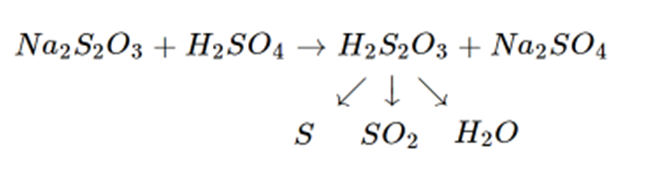 белый
аморфный
Экспериментальные данные
График зависимости скорости химической реакции от температуры
Эмпирическое правило Вант-Гоффа (1884г.)
При повышении температуры на каждые 10 градусов скорость химической реакции возрастает в 2-4 раза.
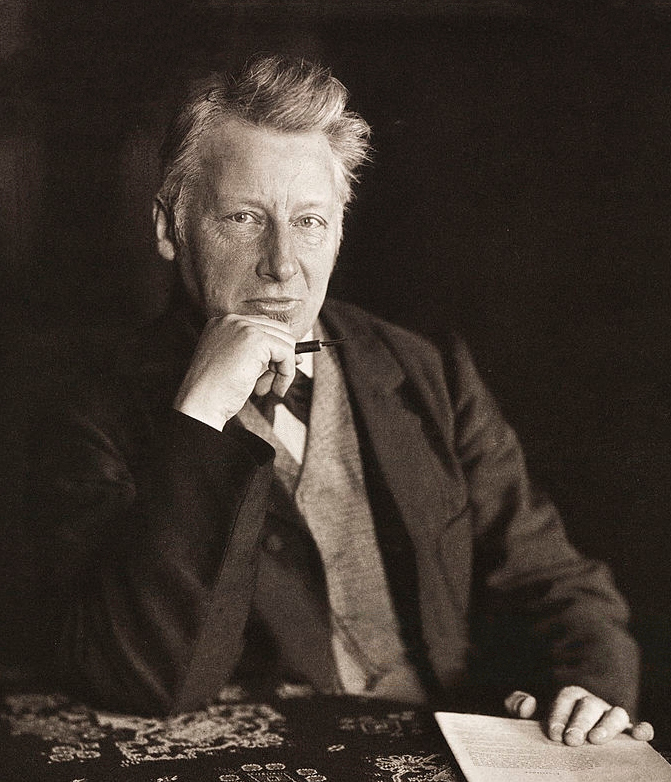 Математическое выражение правила
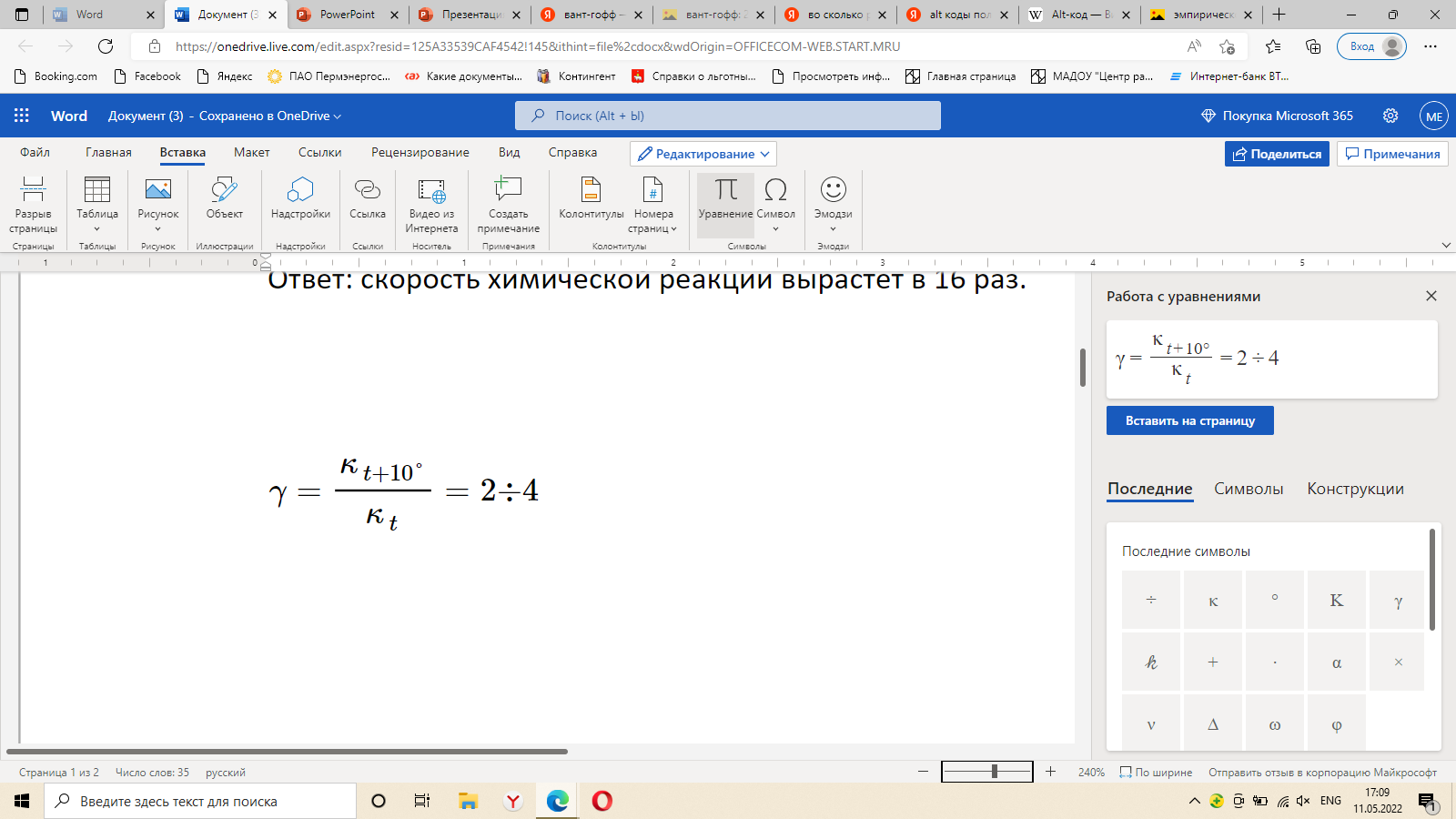 Я.Х. Вант-Гофф
1852-1911 гг.
Расчет на основании правила Вант-Гоффа температурного  коэффициента c использованием экспериментальных данных
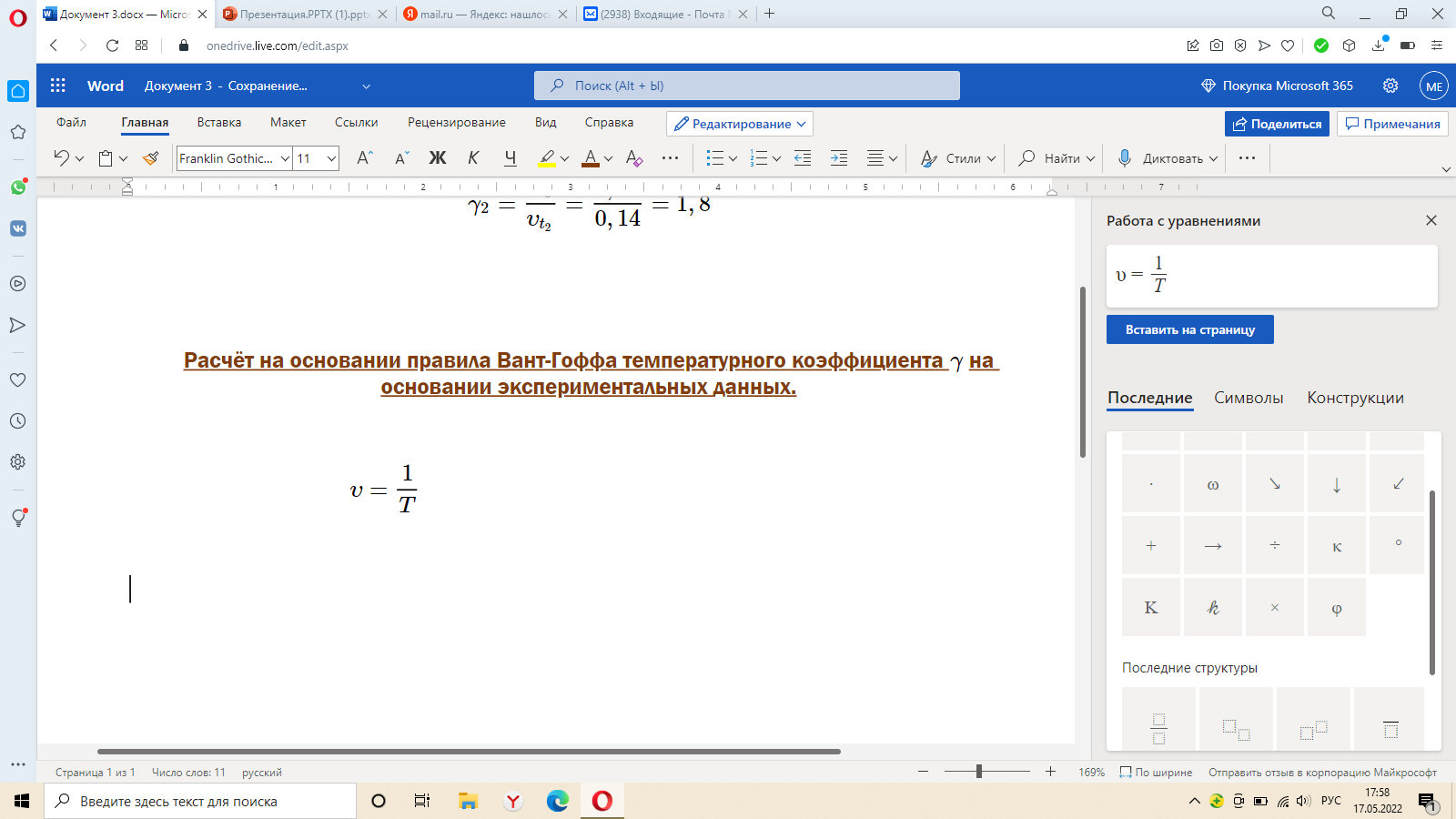 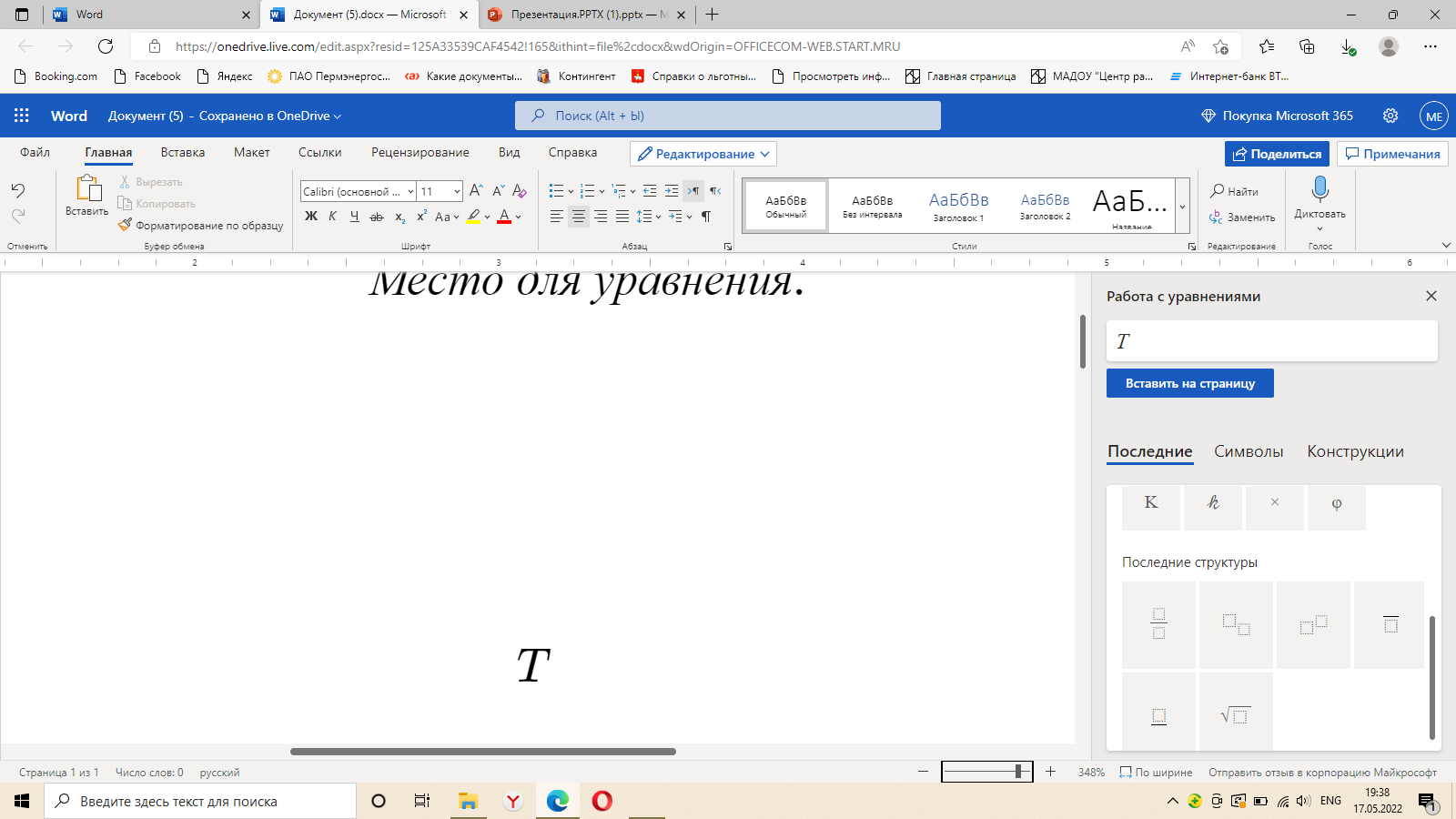 , где      – время, выраженное в секундах
Таким образом, скорость химической реакции обратно пропорциональна времени её протекания
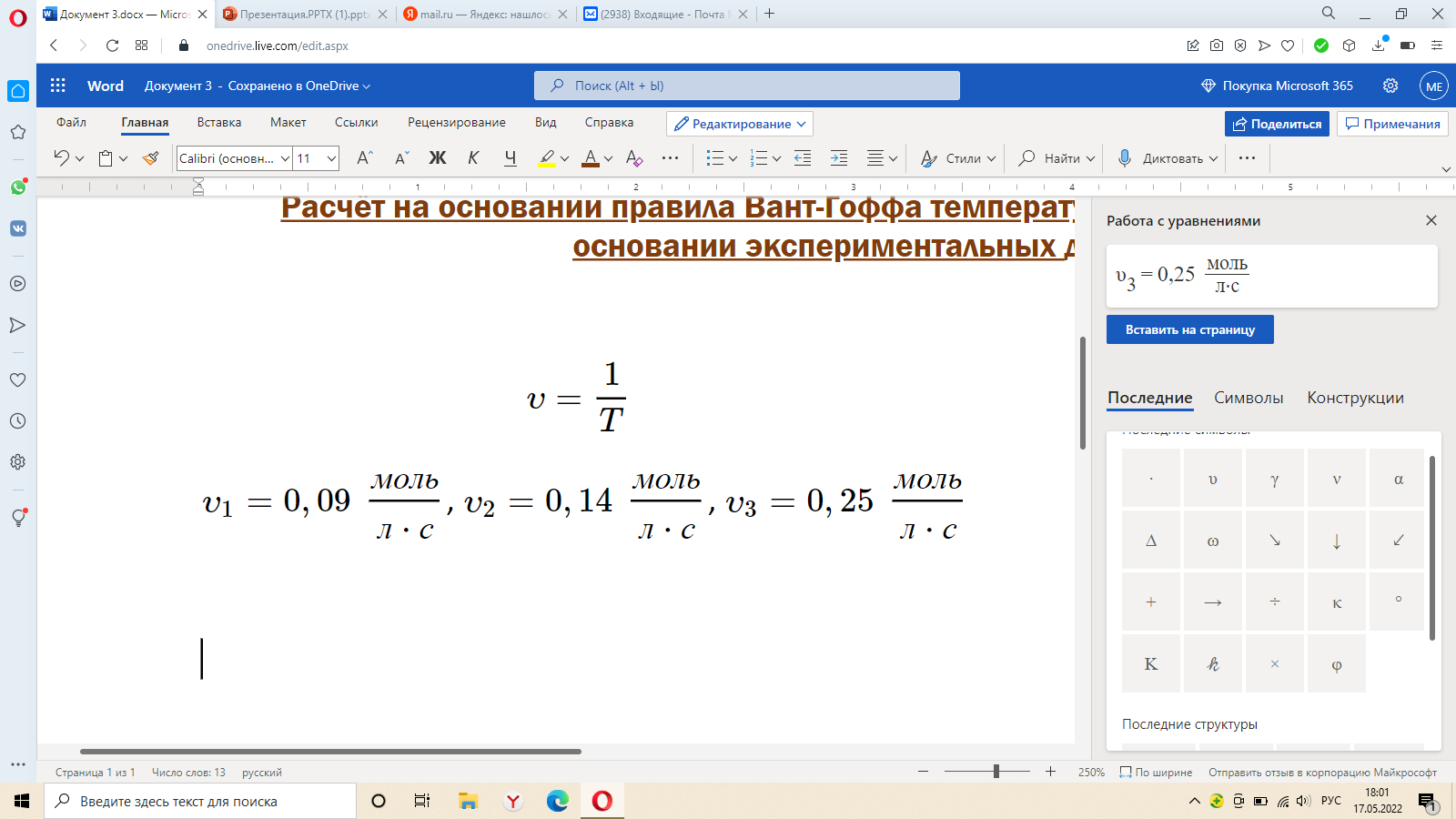 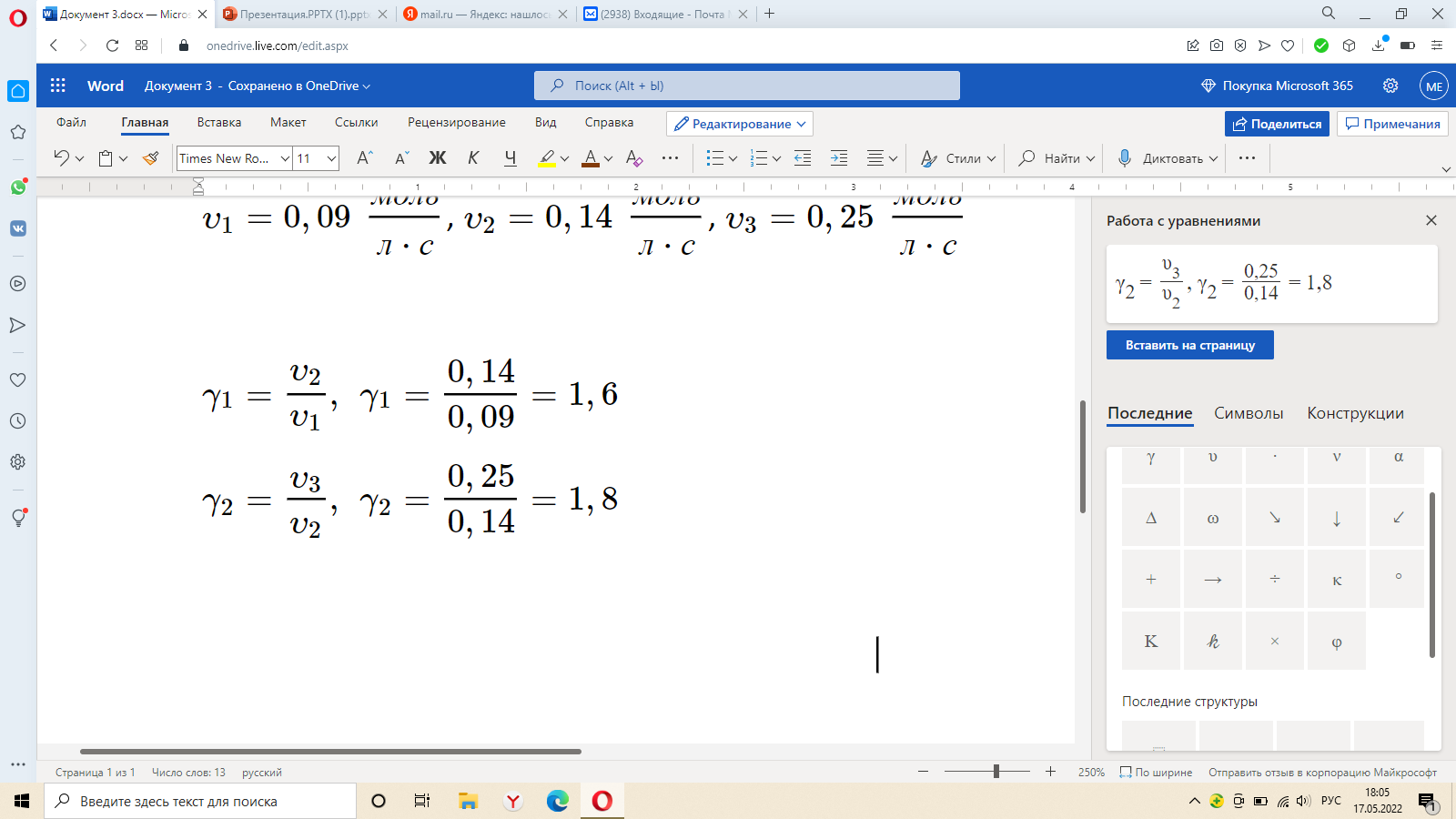 Вывод:  увеличение значения температурного коэффициента с ростом температуры говорит о наблюдаемом ускорении химического взаимодействия.
Задача на правило Вант-Гоффа
Как изменится скорость химической реакции при повышении температуры от 40°C до 80°C, если температурный коэффициент равен 2?
Распределение частиц в системе по энергиям при разных температурах в соответствии с законом распределения Максвелла-Больцмана (1871г.)
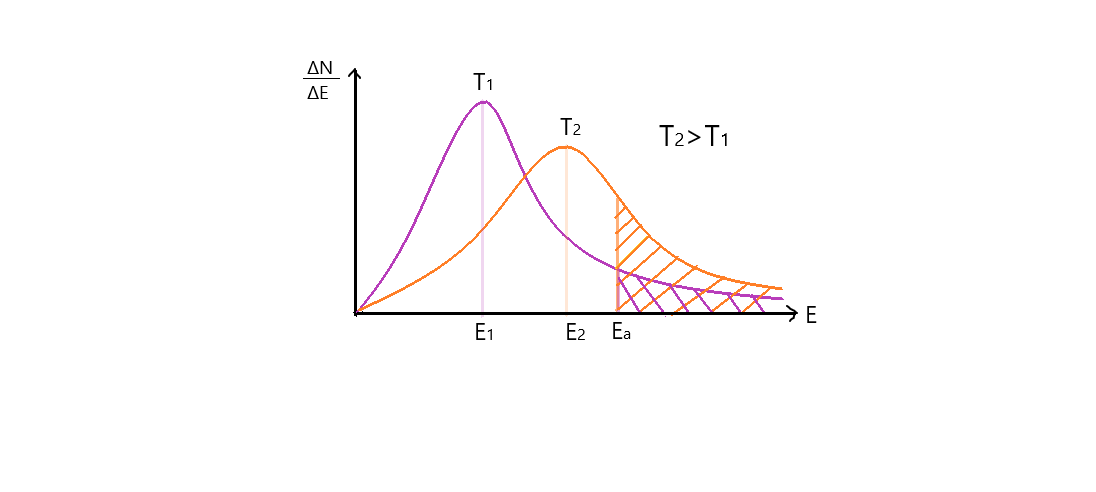 N – число частиц в системе – при температурах Т1 и Т2 имеет одинаковое значение.
Площади фигур под кривыми распределения Максвелла-Больцмана пропорциональны N, а значит равны.
Вывод: с повышением температуры в системе растёт число частиц,  обладающих энергией равной или большей энергии активации химической реакции.
Уравнение Аррениуса (1889г.)
Неприменимо для систем, в которых распределение частиц по энергиям отличается от распределения Максвелла-Больцмана.
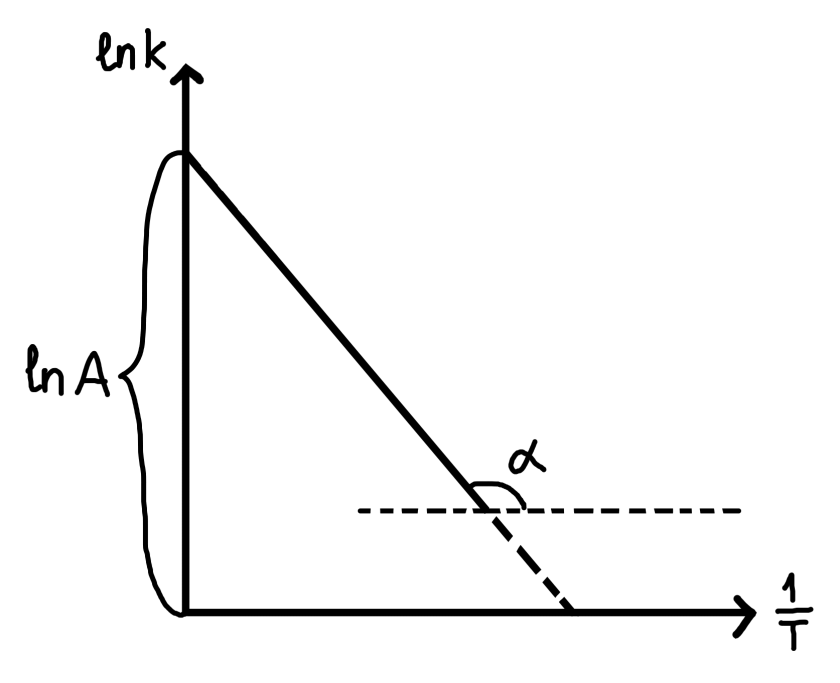 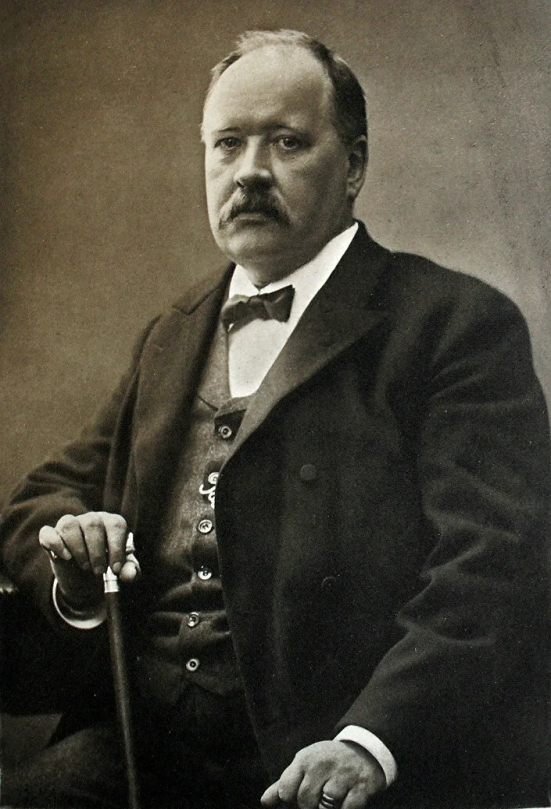 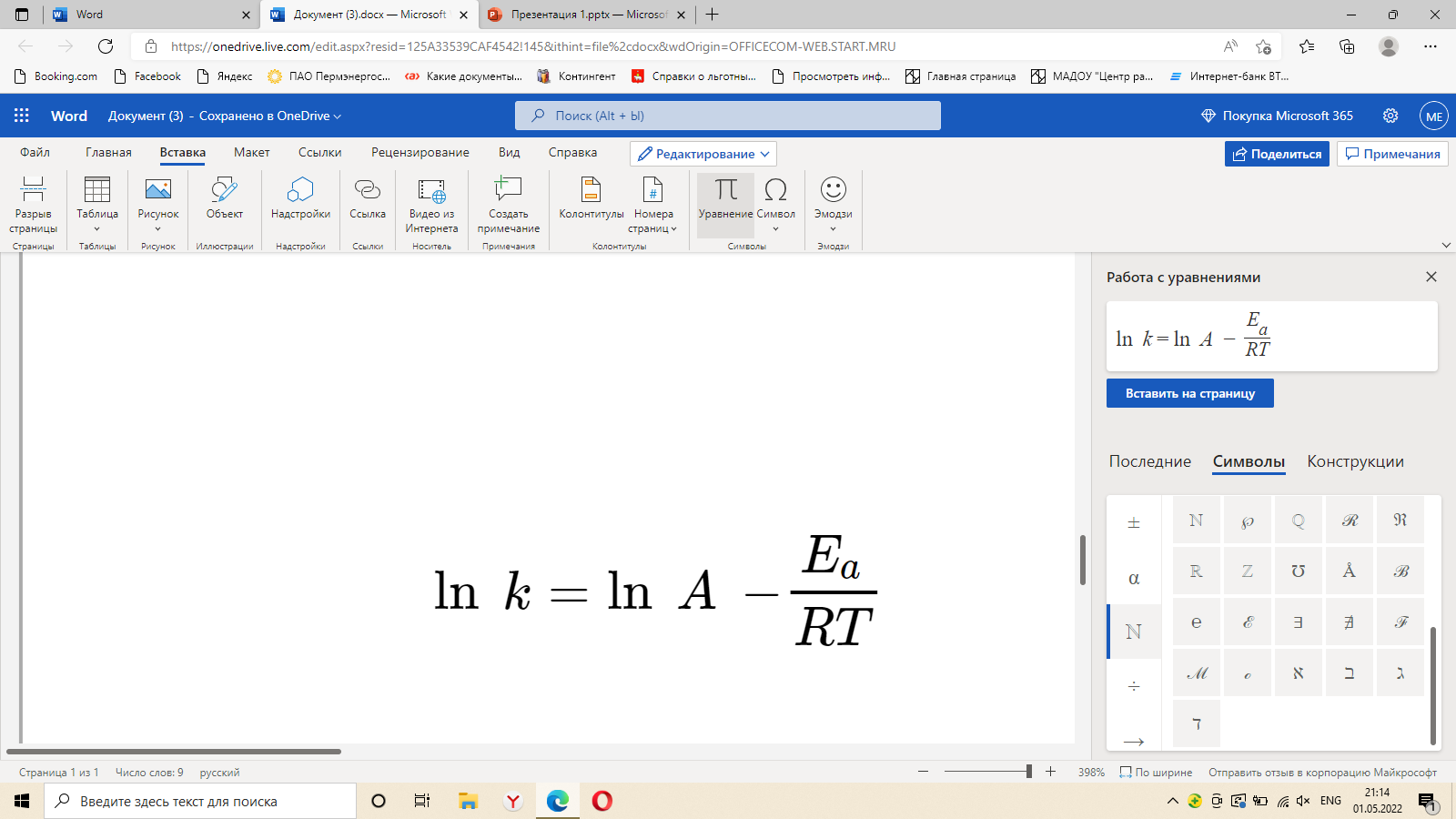 Для прямой в системе координат lg k = f(1/T)
k - константа скорости химической реакции
A - предэкспоненциальный множитель
Ea - энергия активации реакции
R – универсальная газовая постоянная
T – температура по шкале Кельвина
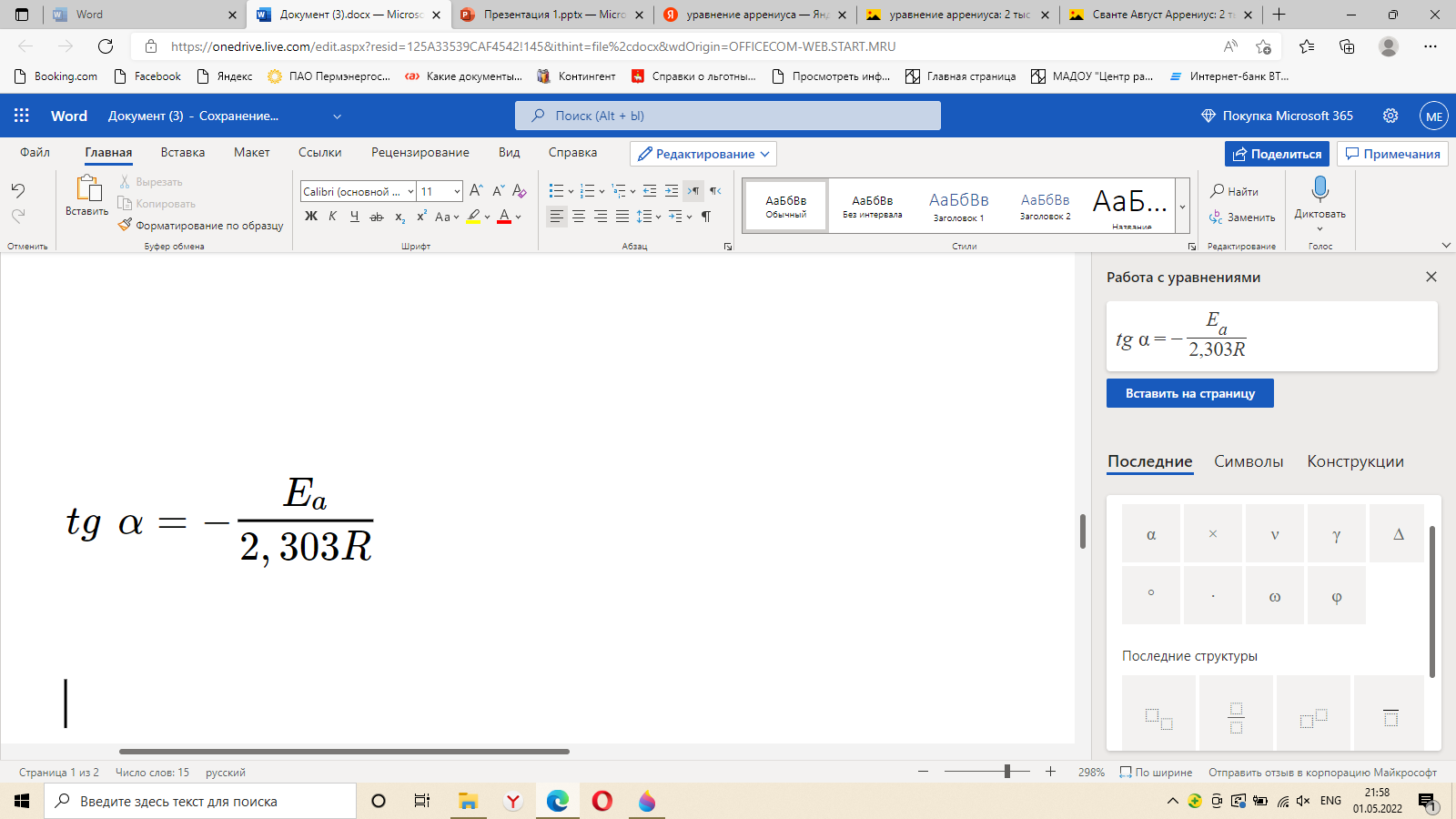 С.А. Аррениус
1859-1927 гг.
Библиографический список
Кузьменко Н.Е., Еремин В.В., Попков В.А. Начала химии. М.:
   Лаборатория знаний, 2016.

Угай Я.А. Общая и неорганическая химия. М.: Высш.Шк., 1997.

Кузьменко Н.Е., Магдесиева Н.Н., Еремин В.В. Задачи по химии.
   М.: Просвещение, 1992.

Кузьменко Н.Е., Еремин В.В., Попков В.А. Химия. М.: Дрофа, 1999.
Спасибо завнимание!